Light
Reflected light – light changes direction when bounced off a shiny smooth                                surface

Refracted light – light is bent when it passes from one substance to another                               (makes the object look bent)

Absorbed light – The light that an object takes in, not reflected or transmitted

Transmitted light – The light that is not absorbed by an object, what you can see
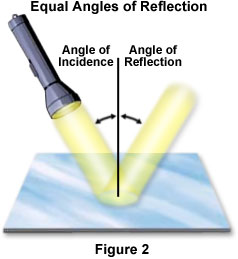 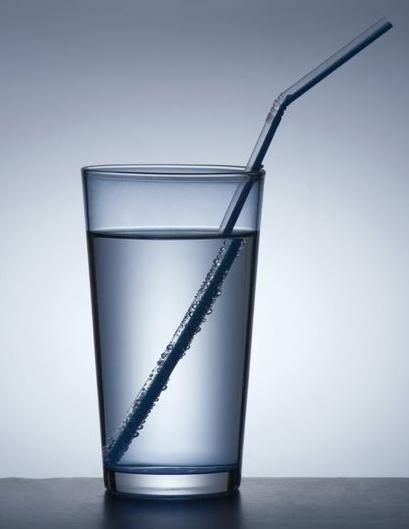